親像一粒麥仔 一粒麥仔落地，家己朽爛去，麥仔發芽生葉，漸漸啲大叢主大愛疼，祂為世人受死，咱著學祂模樣，咱也會長大
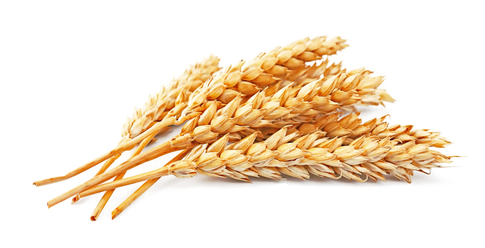 主親像一粒麥，互人踮落地，祂實在真疼咱，為咱受苦難主極謙卑完成順服到死，咱著感謝恩典，背十架同行
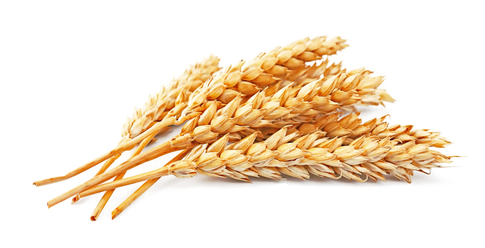 謳咾救主復活(謳咾救主復活)祂對死復起(祂對死復起)親像一粒麥仔會發芽長大(親像一粒麥仔會發芽長大)祂有復活永遠攏無閣死(祂有復活永遠攏無閣死)祂賞賜咱權柄互咱會得勝(祂賞賜咱權柄互咱會得勝)
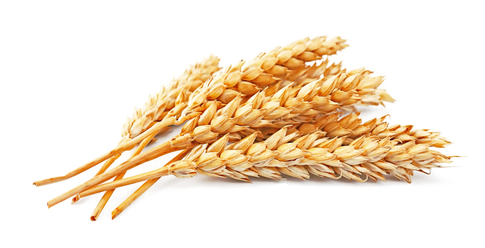 咱著信靠救主祂有大權能，全心全意愛祂就會得到救隨主腳步就永永無錯誤，甘願背祂十架與祂同榮耀(與祂同榮耀)與祂同榮耀，榮耀(與祂同榮耀)
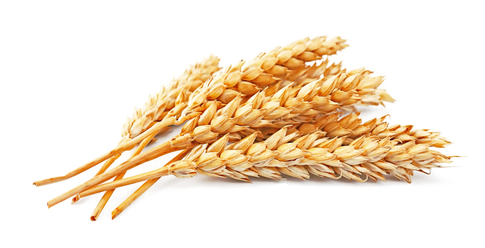